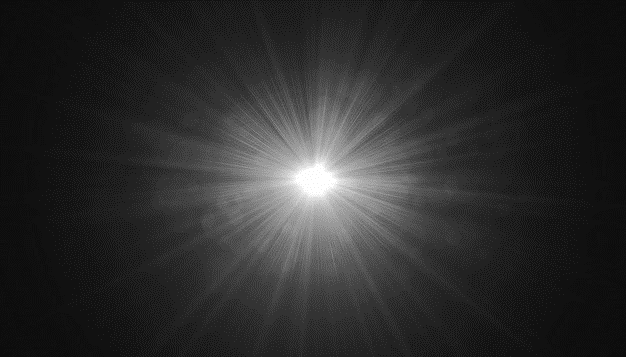 Genesis 1.1-25
Image by Senee Sriyota / freepik.com
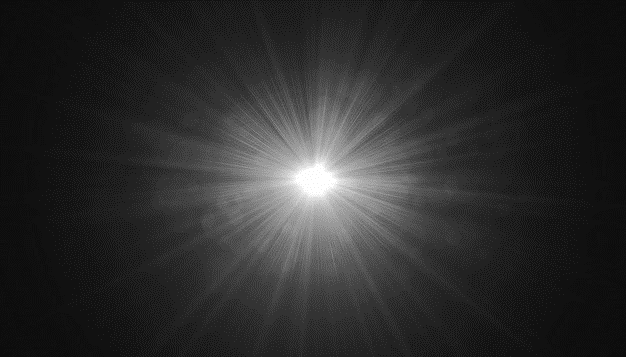 “Genesis” means “beginning” or “source”
It is the beginning of the Bible.  
It depicts the beginning of time and the universe.
It reveals the source of all creation.
It is the source of our foundational theology.


Genesis 1.1-25 is the genesis of Genesis.
What essential truths does it reveal?  
Why did God start his narrative with this?
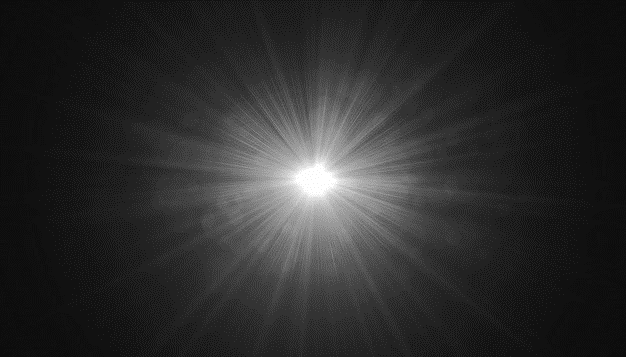 Genesis 1.1-5 NIV:  In the beginning God created the heavens and the earth.  Now the earth was formless and empty, darkness was over the surface of the deep, and the Spirit of God was hovering over the waters.  And God said, “Let there be light,” and there was light.  God saw that the light was good, and he separated the light from the darkness.  God called the light “day,” and the darkness he called “night.” And there was evening, and there was morning—the first day.
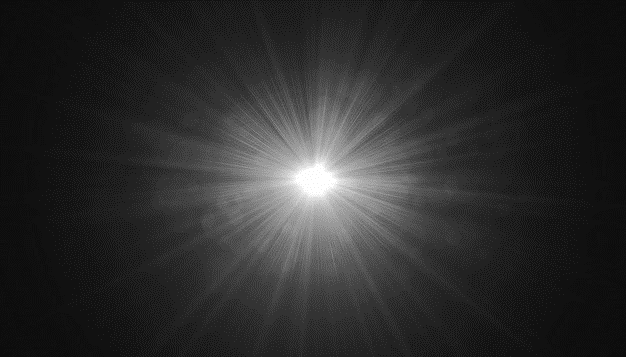 Genesis 1.6-8 NIV:  And God said, “Let there be a vault between the waters to separate water from water.”  So God made the vault and separated the water under the vault from the water above it.  And it was so.  God called the vault “sky.” And there was evening, and there was morning—the second day.
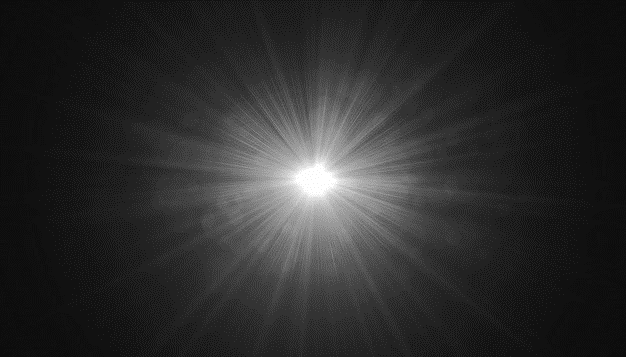 Genesis 1.9-13 NIV:  And God said, “Let the water under the sky be gathered to one place, and let dry ground appear.”  And it was so.  God called the dry ground “land,” and the gathered waters he called “seas.” And God saw that it was good.  Then God said, “Let the land produce vegetation:  seed-bearing plants and trees on the land that bear fruit with seed in it, according to their various kinds.”  And it was so.  The land produced vegetation: plants bearing seed according to their kinds and trees bearing fruit with seed in it according to their kinds.  And God saw that it was good.  And there was evening, and there was morning—the third day.
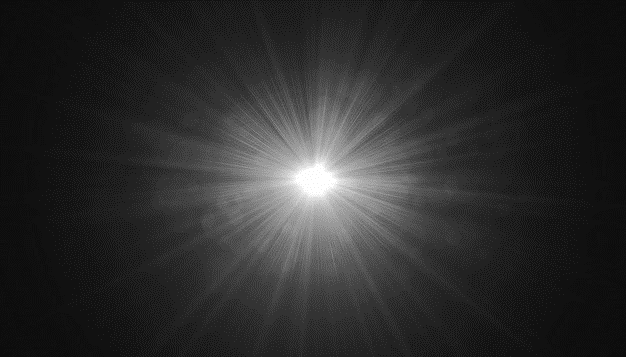 Genesis 1.14-19 NIV:  And God said, “Let there be lights in the vault of the sky to separate the day from the night, and let them serve as signs to mark sacred times, and days and years, and let them be lights in the vault of the sky to give light on the earth.” And it was so.  God made two great lights—the greater light to govern the day and the lesser light to govern the night.  He also made the stars.  God set them in the vault of the sky to give light on the earth, to govern the day and the night, and to separate light from darkness.  And God saw that it was good.  And there was evening, and there was morning—the fourth day.
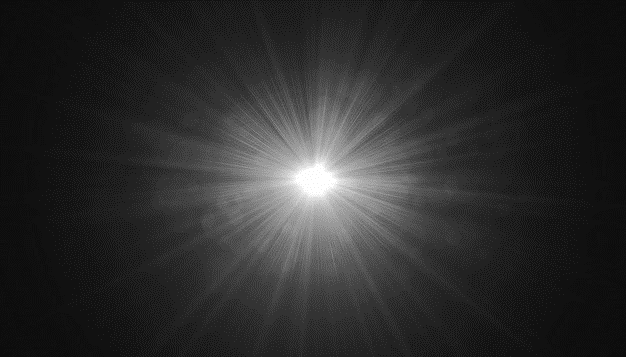 Genesis 1.20-23 NIV:  And God said, “Let the water teem with living creatures, and let birds fly above the earth across the vault of the sky.”  So God created the great creatures of the sea and every living thing with which the water teems and that moves about in it, according to their kinds, and every winged bird according to its kind.  And God saw that it was good.  God blessed them and said, “Be fruitful and increase in number and fill the water in the seas, and let the birds increase on the earth.”  And there was evening, and there was morning—the fifth day.
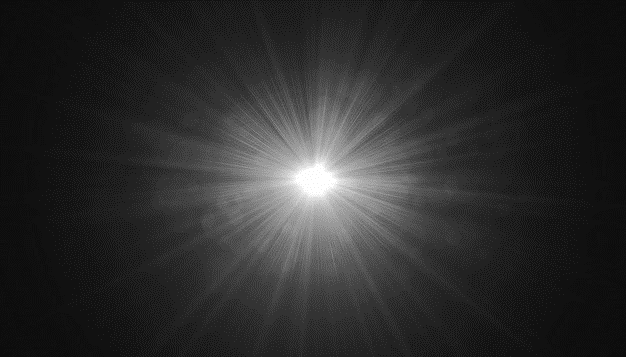 Genesis 1.24-25 NIV:  And God said, “Let the land produce living creatures according to their kinds: the livestock, the creatures that move along the ground, and the wild animals, each according to its kind.” And it was so.  God made the wild animals according to their kinds, the livestock according to their kinds, and all the creatures that move along the ground according to their kinds. And God saw that it was good.
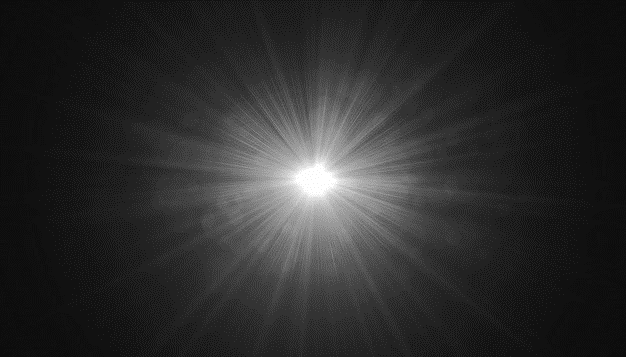 What is the literary purpose 
of this introductory passage in the narrative?
Who is revealed as the 
protagonist of the narrative?
Genesis 1.1:  In the beginning God created…


אֱלֹהִים  [eh-lo-HEEM] in Hebrew, 
a plural to emphasize majesty.


Deuteronomy 4.39 NIV:  Acknowledge and take to heart this day that the LORD [Yahweh] is God [אֱלֹהִים] in heaven above and on earth below.  There is no other.
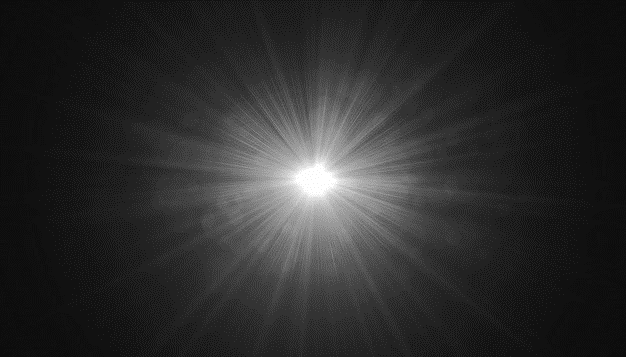 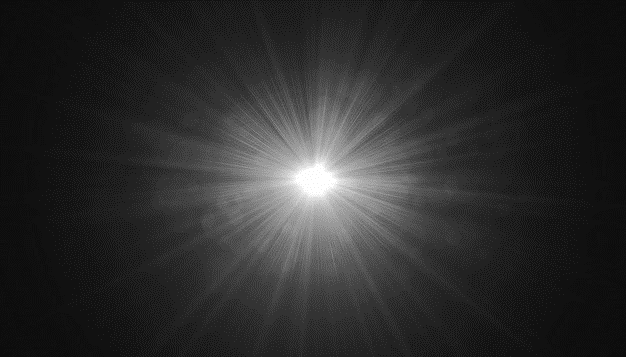 What we learn about God

God is eternal.

Genesis 1.1:  
In the beginning God created everything.
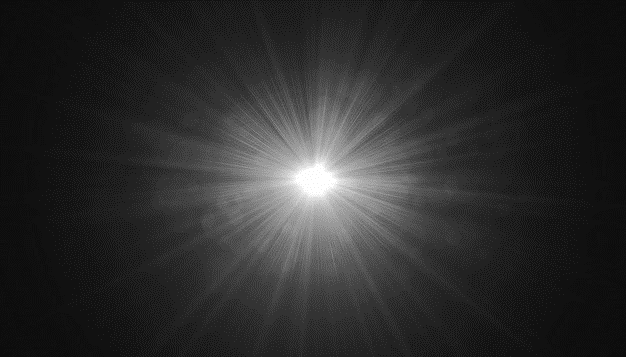 What we learn about God

God is eternal.

God is transcendent.
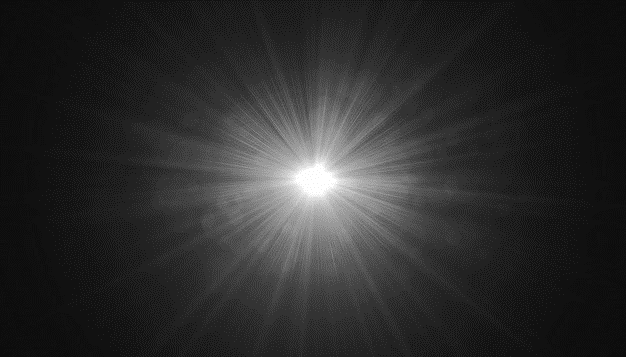 What we learn about God

God is eternal.

God is transcendent.

God is the only creator.

The Hebrew verb בָּרָא [bah-RAH] 
is used in the Old Testament only of God.
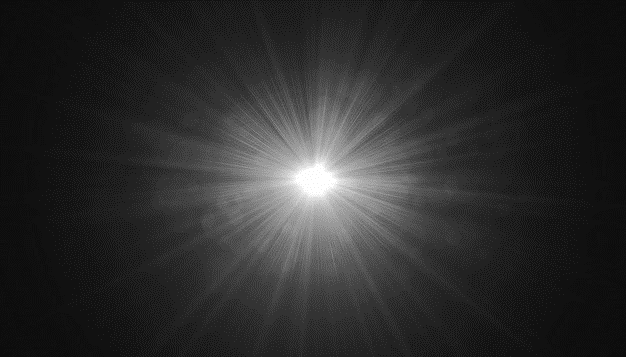 What we learn about God

God is eternal.

God is transcendent.

God is the only creator.

God is omnipotent.
Colossians 1.17:  
Christ sustains the universe.
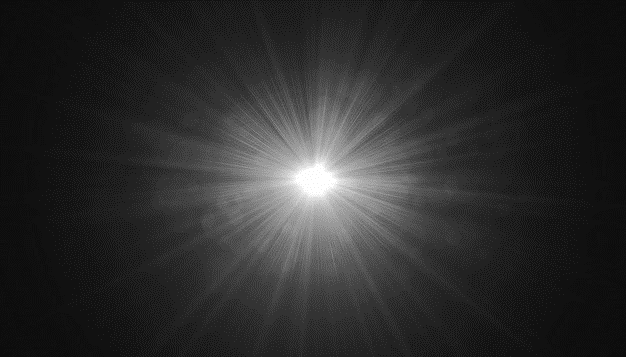 What we learn about God

God is eternal.

God is transcendent.

God is the only creator.

God is omnipotent.

God is sovereign.
Colossians 1.16:  
all creation is for Christ and his purposes.
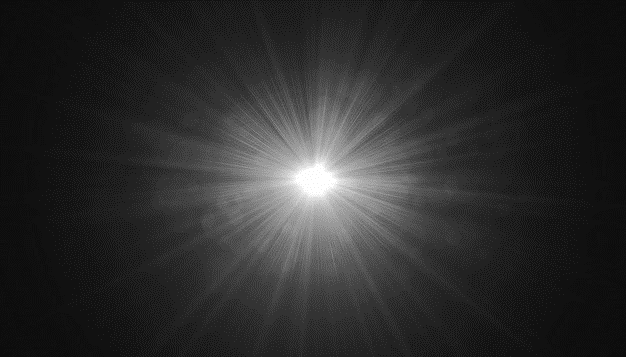 What we learn about God

God is eternal.

God is transcendent.

God is the only creator.

God is omnipotent.

God is sovereign.

God is capable to provide for diverse creation.
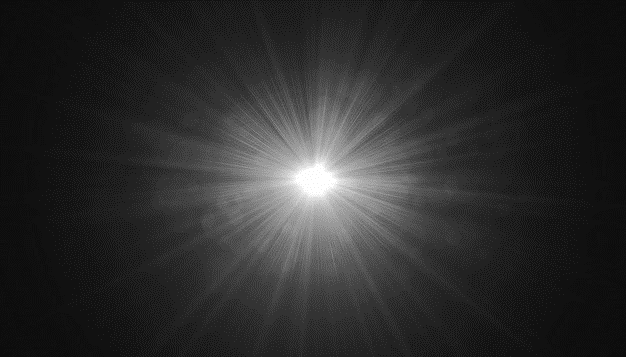 What we learn about God

God is eternal.

God is transcendent.

God is the only creator.

God is omnipotent.

God is sovereign.

God is capable of provision of diverse creativity.

God is good = טוֹב [TOVE].
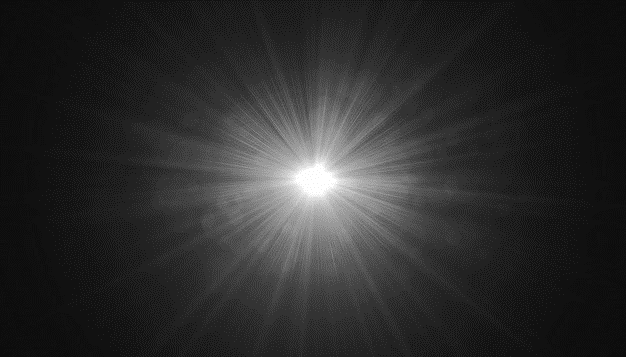 1 John 1.5 NIV:  This is the message we have heard from him [Jesus] and declare to you: God is light; in him there is no darkness at all.


2 Corinthians 4.6 NIV:  For God, who said, “Let light shine out of darkness,” made his light shine in our hearts to give us the light of the knowledge of God's glory displayed in the face of Christ.
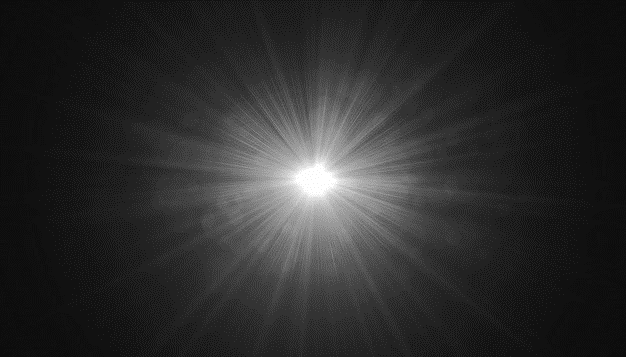 Revelation 22.3-5 NET:  And there will no longer be any curse, and the throne of God and the Lamb will be in the city. His servants will worship him, and they will see his face, and his name will be on their foreheads.  Night will be no more, and they will not need the light of a lamp or the light of the sun, because the Lord God will shine on them, and they will reign forever and ever.
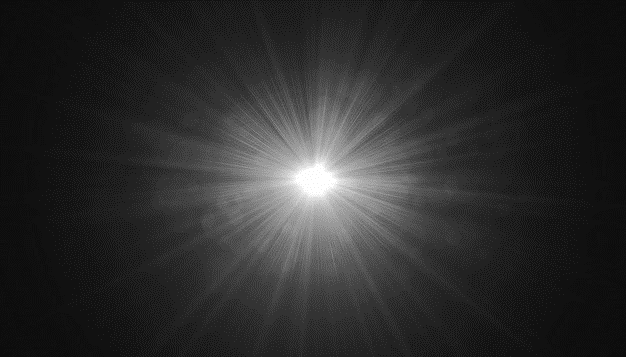 What we learn about God

God is eternal.

God is transcendent.

God is the only creator.

God is omnipotent.

God is sovereign.

God is capable to provide for diverse creativity.

God is good.
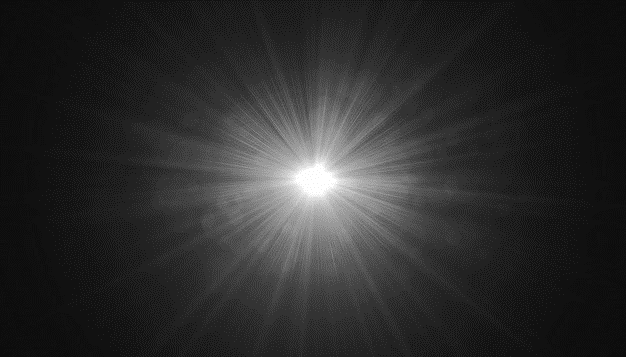 God
God wanted a representative people

God equipped & empowered by…
creating the world to be good
providing food and water
providing Eden paradise and work
establishing Sabbath
providing revelation 
establishing marriage and family
allowing relationship with himself
Family
Creation
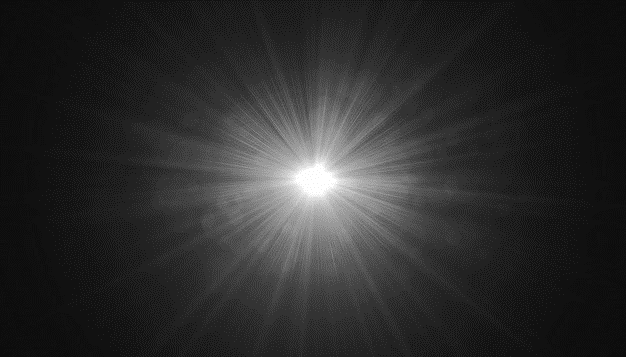 Genesis 1.1-25:  God is our hero!
Image by Senee Sriyota / freepik.com
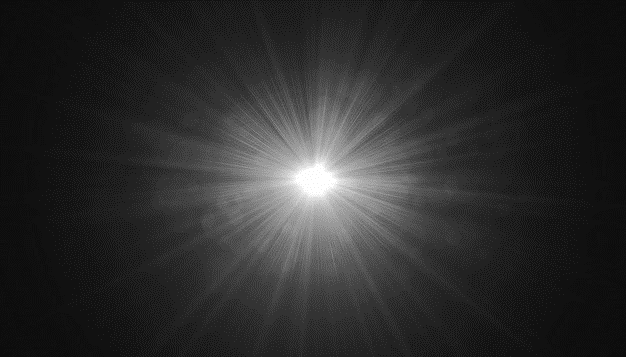 Genesis 1.1-25:  God is our hero!
5-day devotion available
at groben.com